Муниципальное бюджетное дошкольное  образовательное учреждение «Детский сад № 6» города Владимира
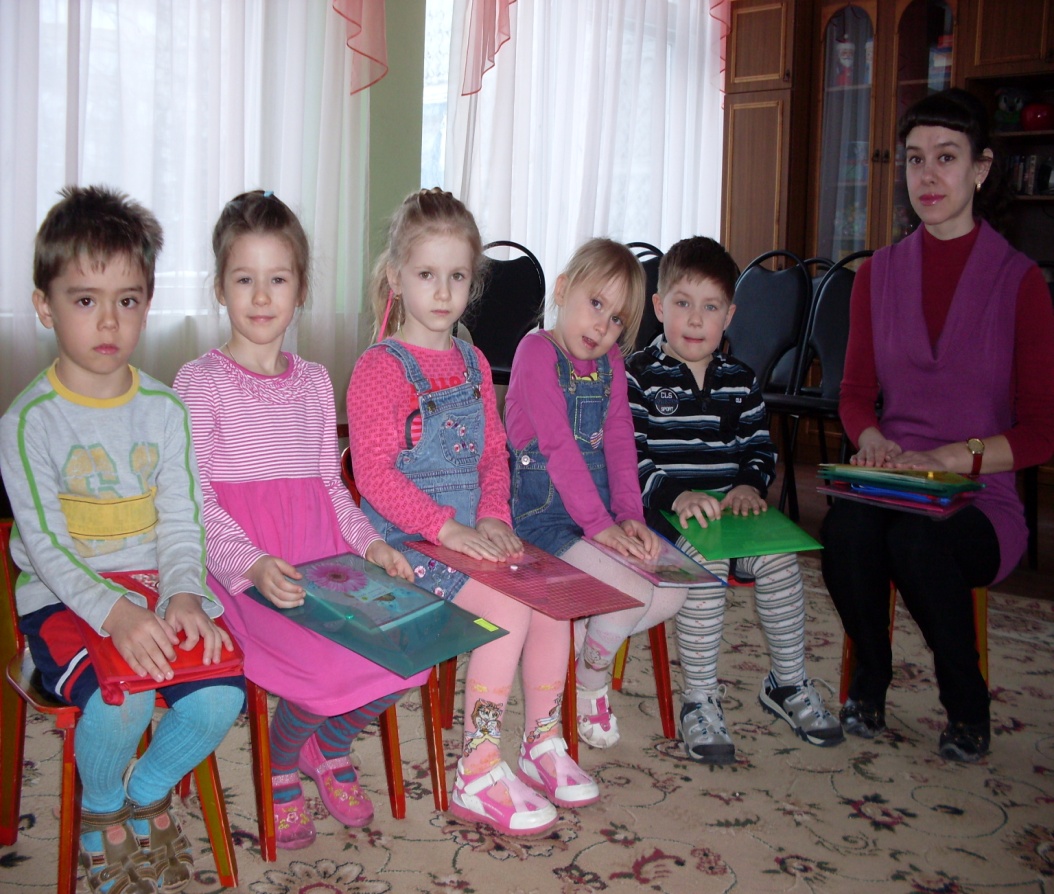 Учитель-логопед:
Сурова Ирина Анатольевна
Тема:«Использование речевых кубов на индивидуальных занятиях по коррекции звукопроизношения»
РЕЧЕВЫЕ КУБЫ
Автоматизация  звуков
Совершенствование органов
артикуляционного аппарата
ЦЕЛЬ
Формирование лексико-грамматического строя речи
Развитие связной речи
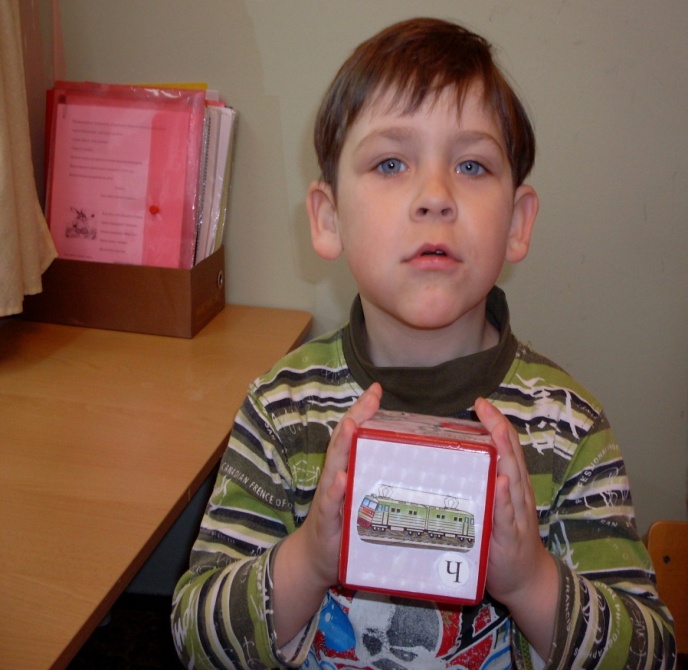 Куб 1«Зарядка для языка»
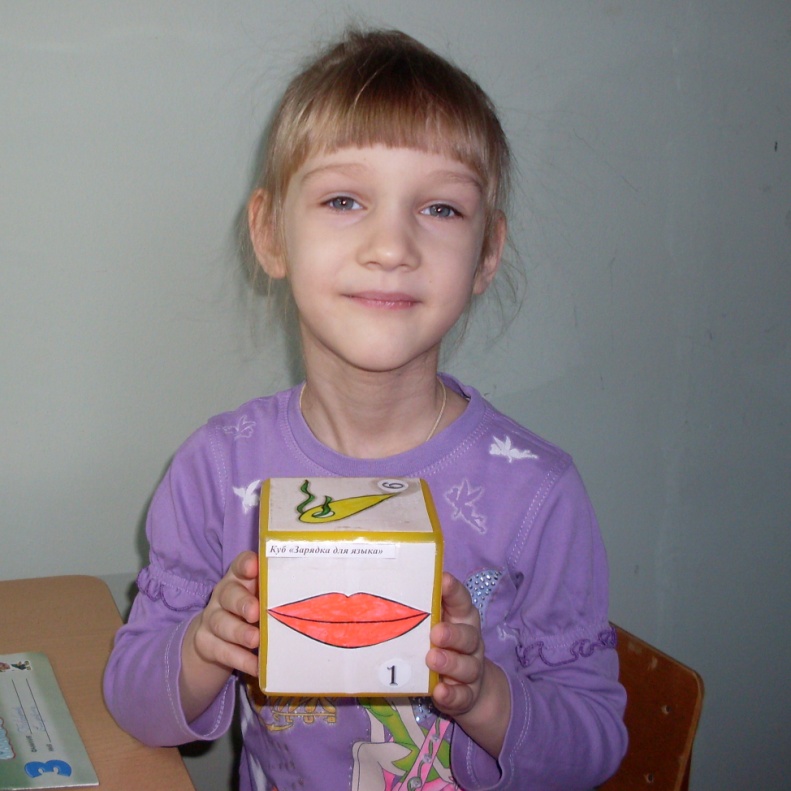 Цель:
совершенствование   органов артикуляционного аппарата
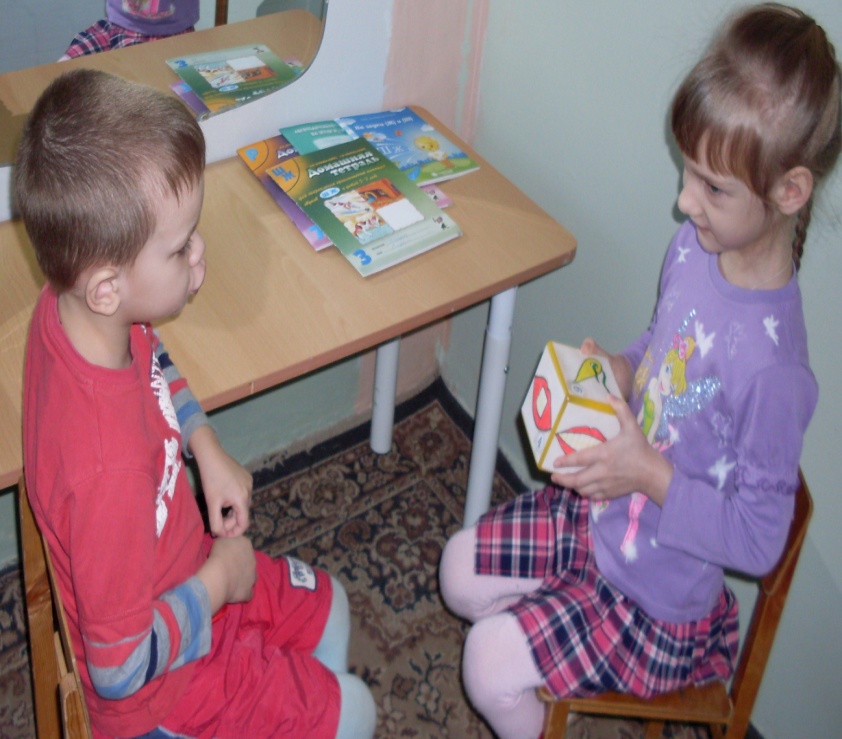 Куб №2«Звуковой»
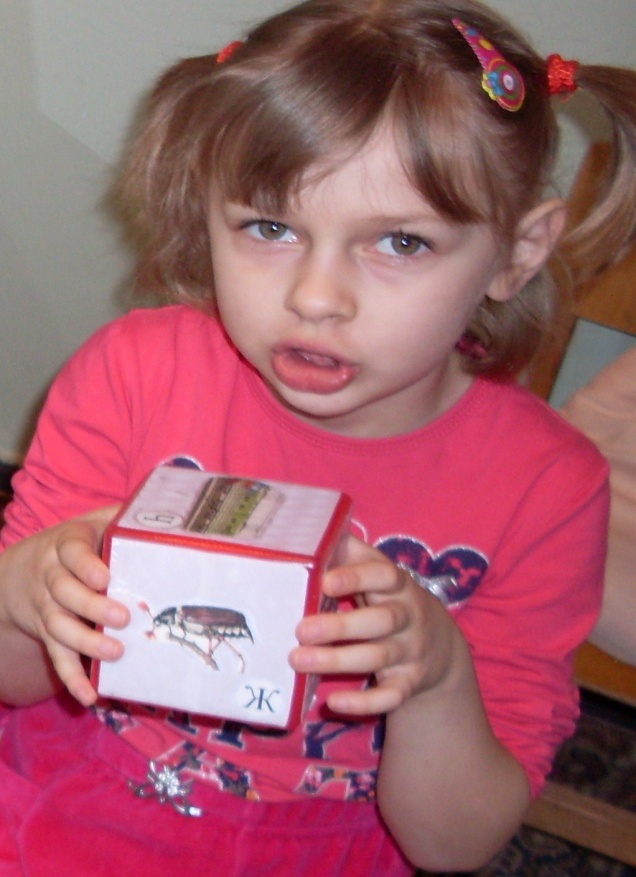 Цель:
автоматизация изолированных звуков;
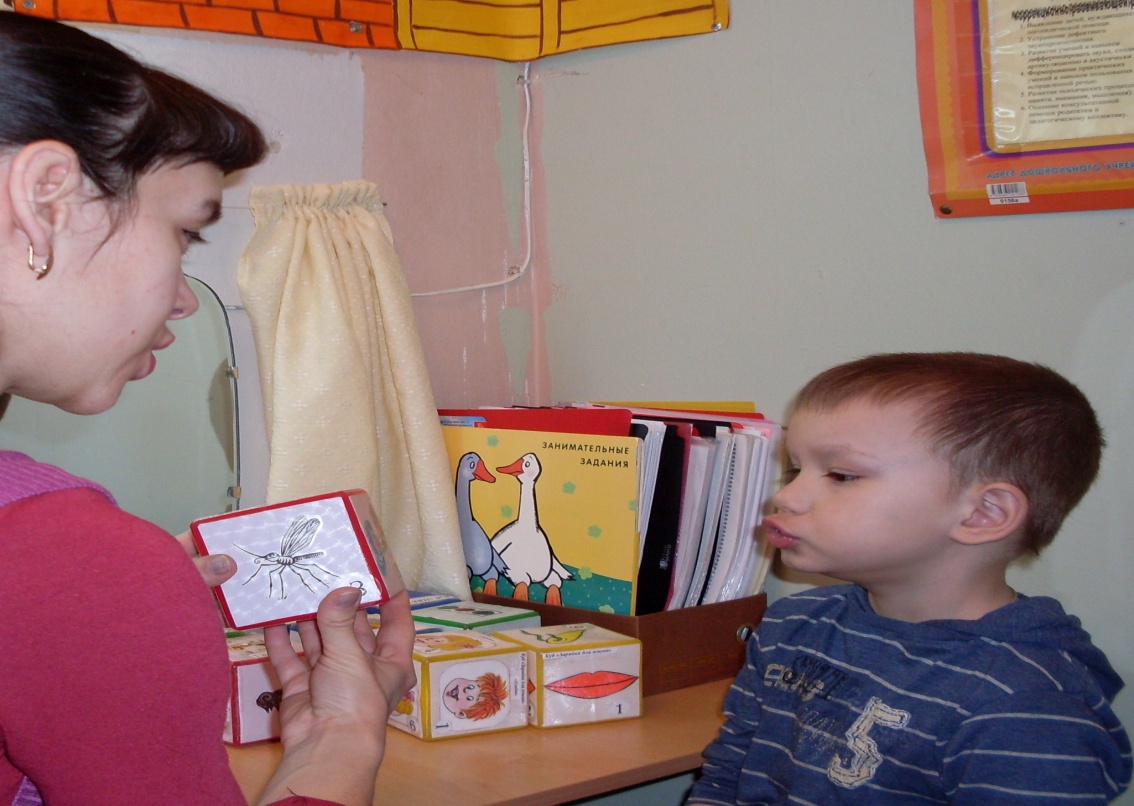 Куб 3 «Звукоподражание»
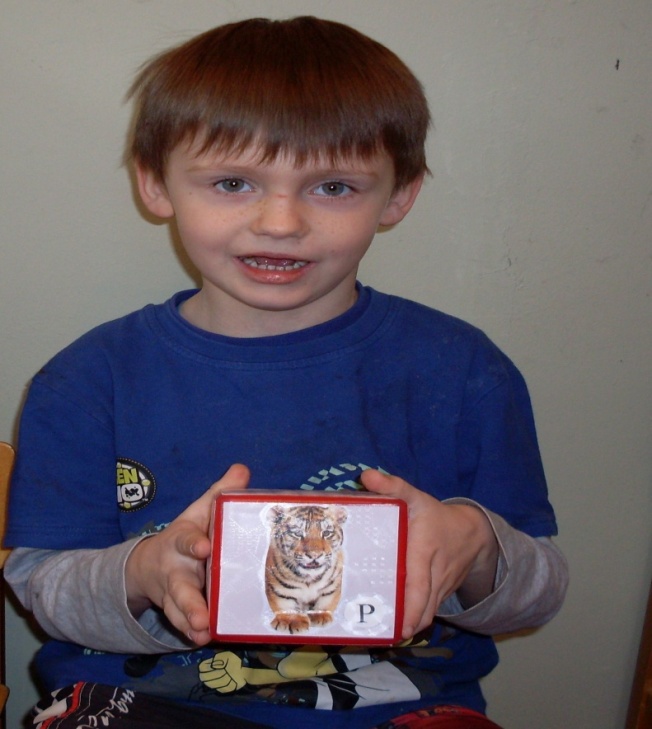 Цель:
 развитие умения звукоподражать голосам животных, птиц, насекомых
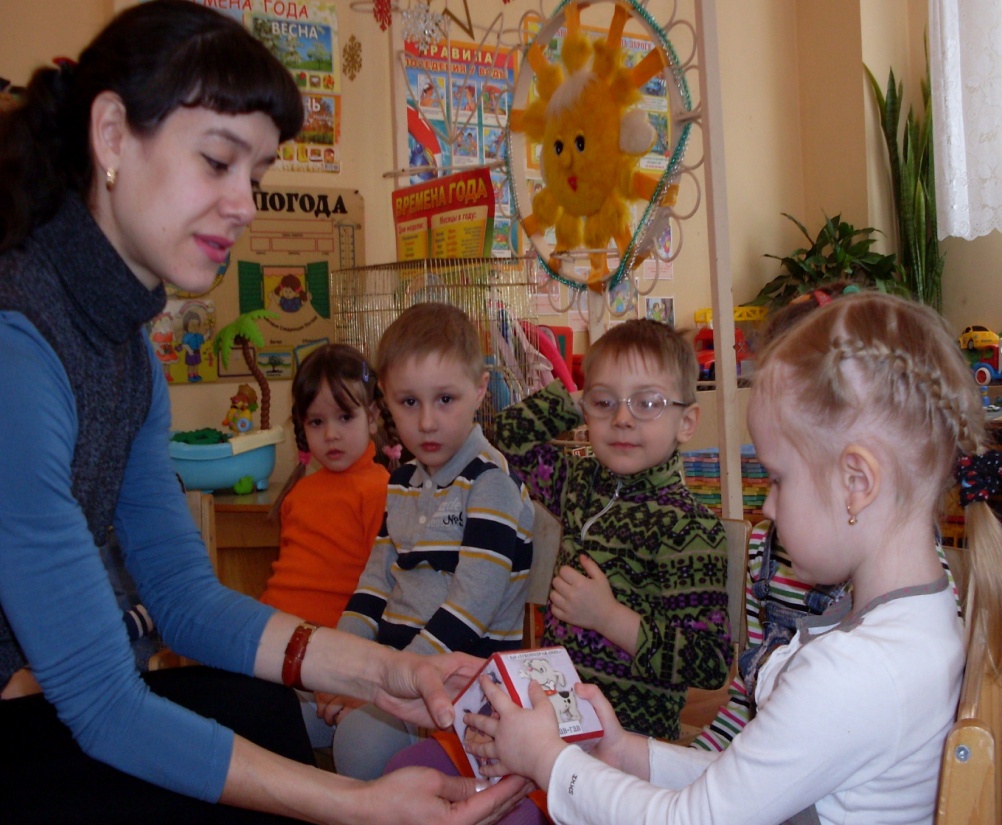 Куб №5«Слоговой»
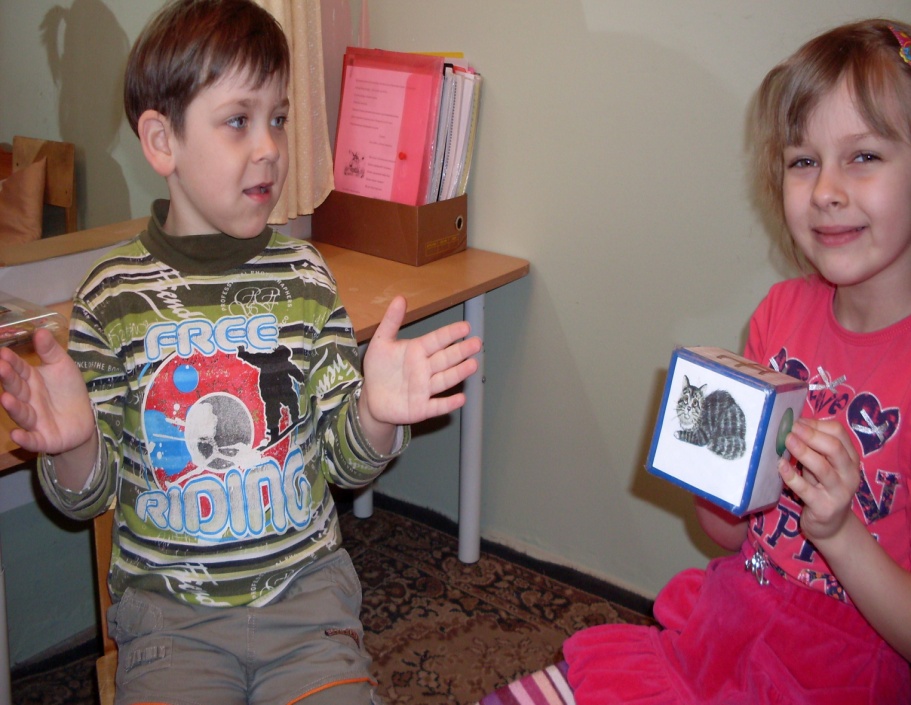 Цель:
упражнение детей в преобразовании односложных слов в двухсложные и многосложные
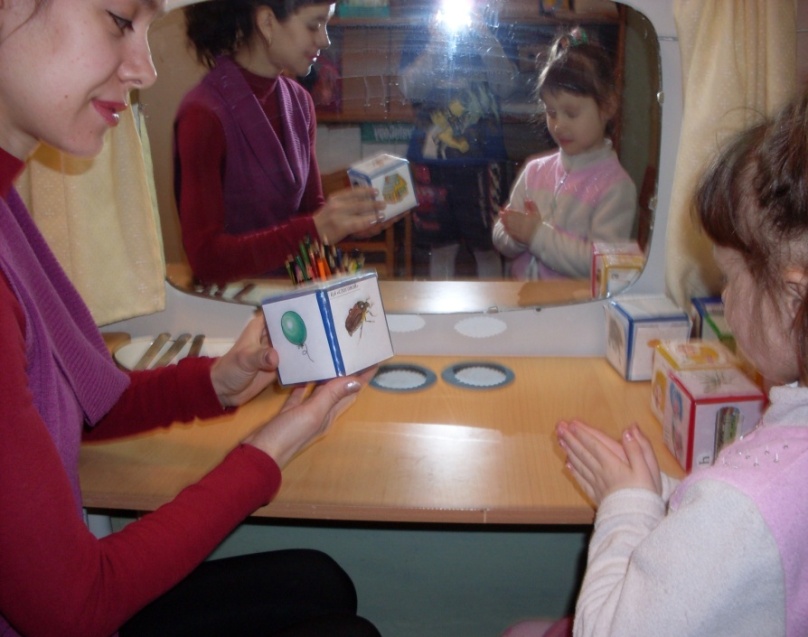 РЕЧЕВЫЕ КУБЫ
Расширяют речевую среду на логопункте
Создают у детей эмоциональную отзывчивость и желание участвовать в речевом общении со взрослыми и самостоятельно
Легко и непринужденно развивают и совершенствуют свои речевые навыки